ECEN 214, Spring 2022Electrical Circuit Theory
Class 19: Working AC Problems
Prof. Adam Birchfield
Dept. of Electrical and Computer Engineering
Texas A&M University
abirchfield@tamu.edu
Example 1
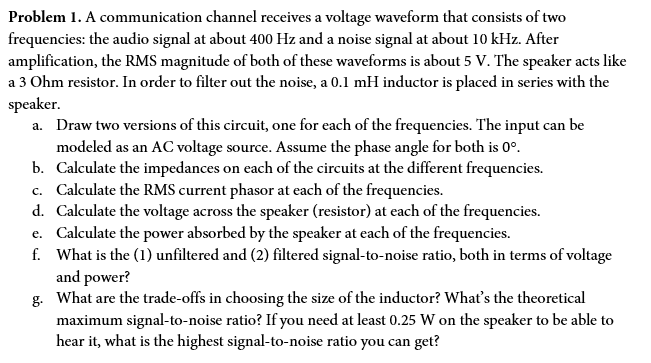 Example 1, Continued
Example 2
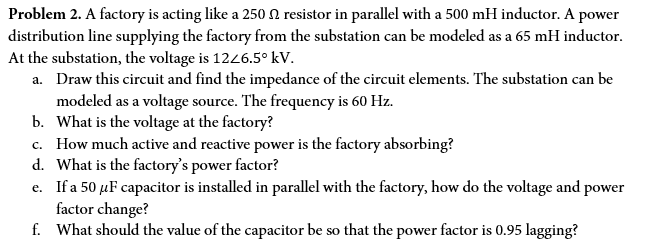 Example 2, Continued